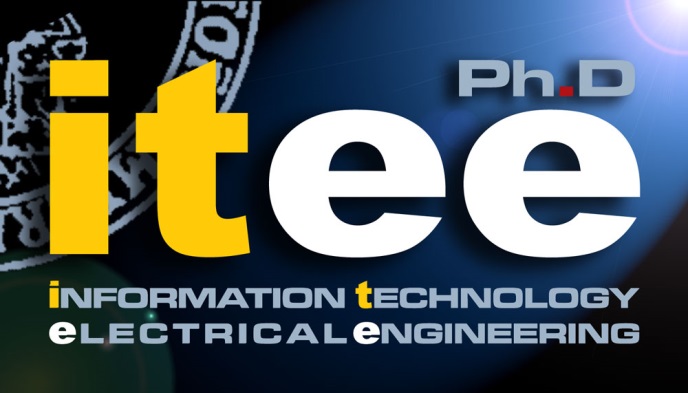 Name SurnameTutor: Name Surname – co-Tutor: If the CaseXXIX Cycle - I year presentation
Title of the research activity
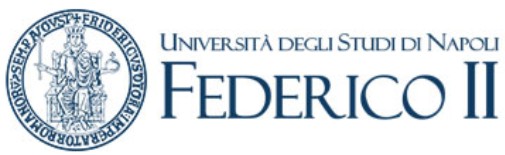 Template
CONTENT
Cover
Your background
Graduation MS, DIETI group, cooperations (mostly written)
Type of fellowship
Your problem
Specific (1 minutes)
Your research activity (3 minutes)
idea, methodology, developments, expected results, validation
Your products
List and mention
Next years
I year credits (table, mark in red if discrepancies occurs with PhD web site table) 
Specific objects(say)
Table for training (expected credits) no words
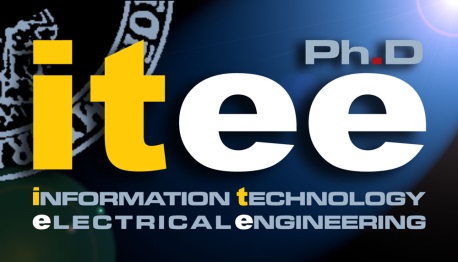 Name Surname
2